Japanese Notan
Light and dark
Notan is the concept involving the placement of light and dark elements next to the other in the composition of art and imagery.
Japanese folk art
Paper cutting 
Many Notan pieces are collaged
Can be created using ink, paint, or in modern day creations, the use of computers
Space and shapes
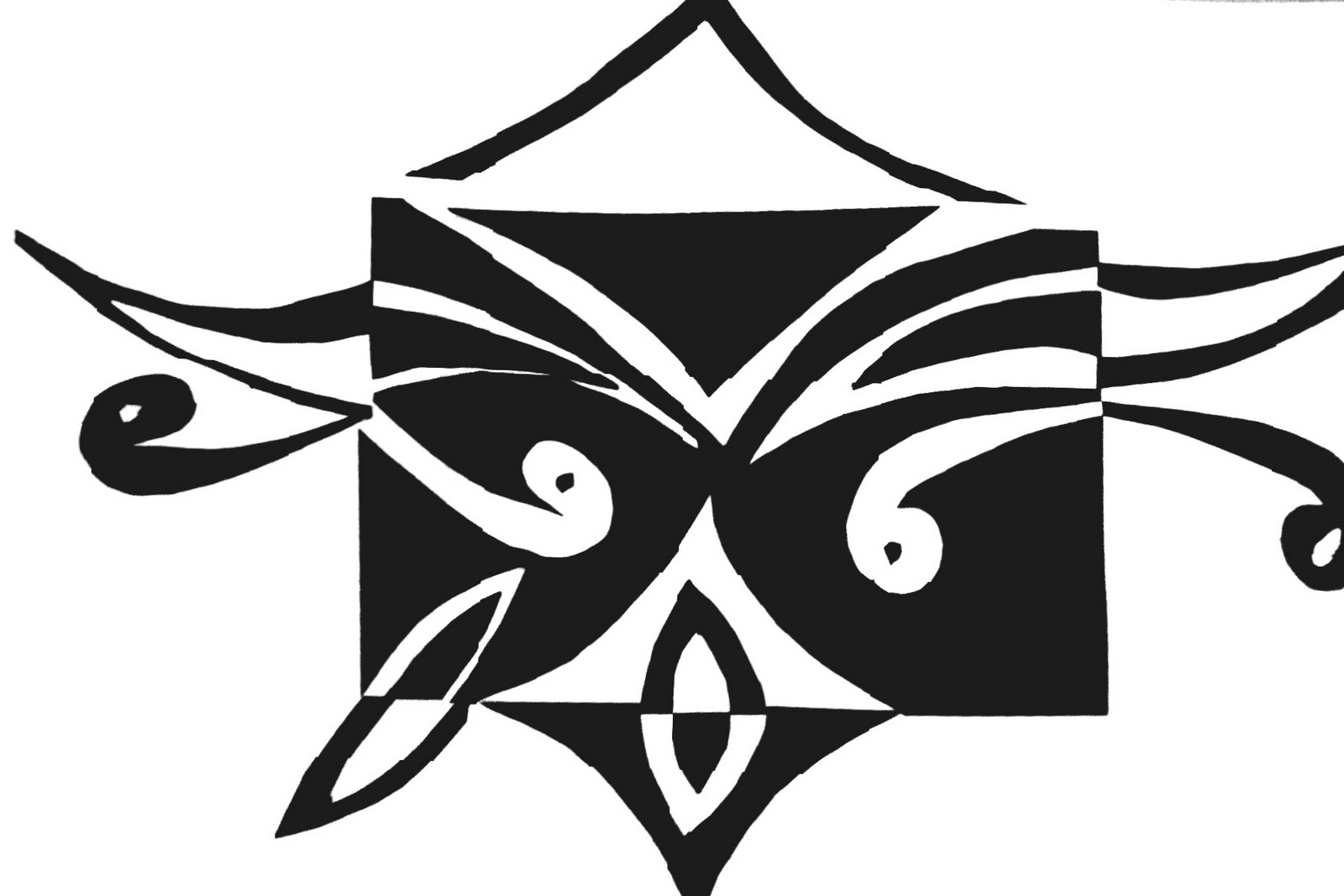 Positive and negative space



Organic and geometric
 		shapes
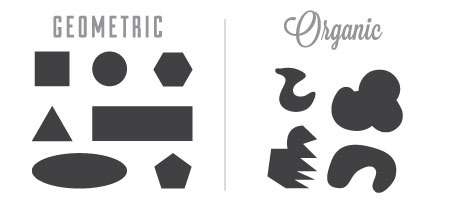 Color scheme
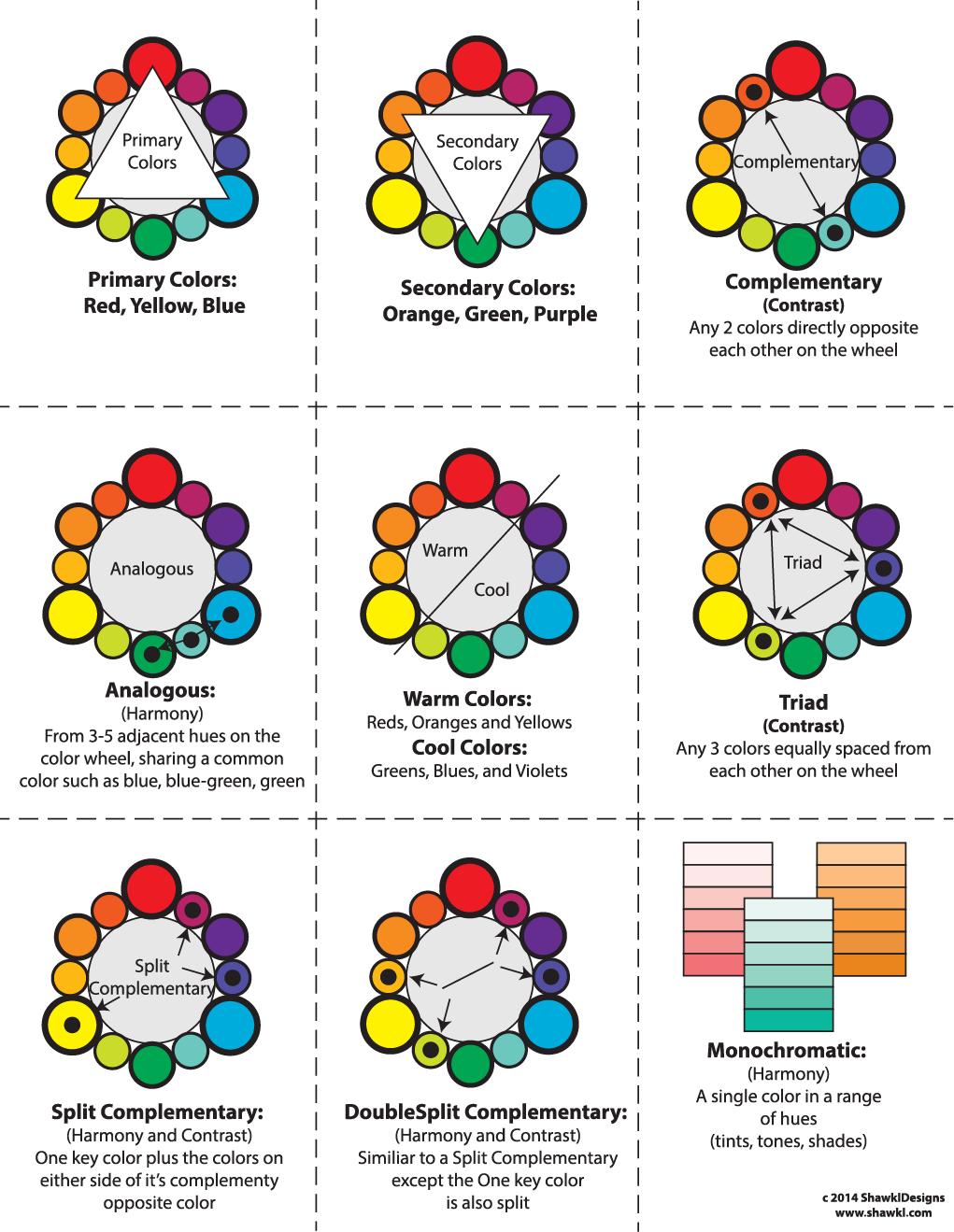 examples
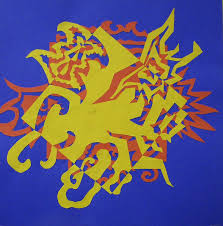 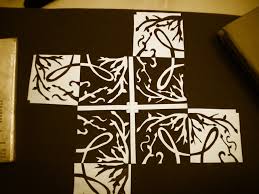